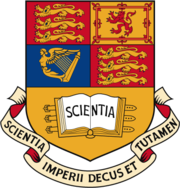 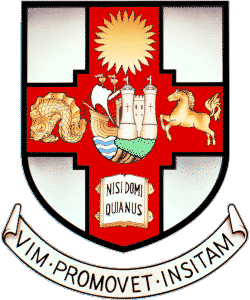 Clinical studies on inflammation during cardiopulmonary bypass
Dr Francesca Fiorentino
Imperial College Trials Unit – Cardiovascular and Metabolic Hammersmith
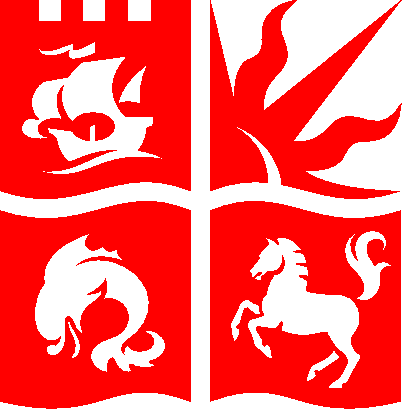 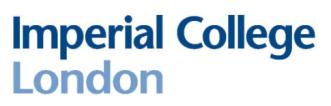 1
Cardiopulmonary Bypass (CPB)
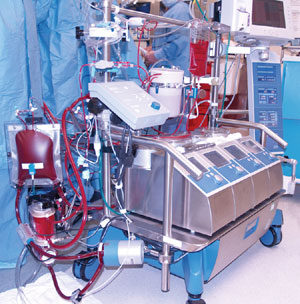 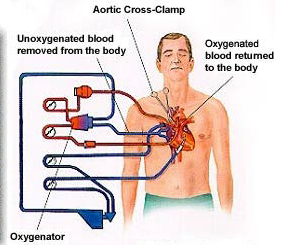 2
Side effects of CPB
Blood loss	Transfusion of blood products
Myocardial damage (effect of cardiac arrest and reperfusion injury)
Renal damage (emboli, air)
Neurological damage (emboli, air)
Atelectasis
High pCO2 
Pulmonary ischemia and oedema
Extravascular lung fluid
Inflammation
Prolonged Hospitalization
3
Inflammation
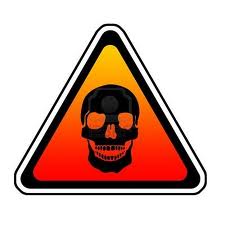 Cardio-Vascular Disease
Leading killers in the western world
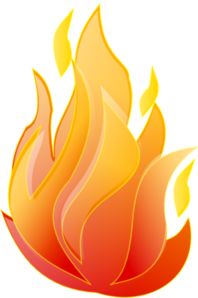 Infection
Injury
Sepsis
Coagulation
Immunity
Endothelium
Inflammation is the host’s defense mechanism to infection or injury including surgery.
4
Can we reduce activation of inflammation with...?
Changing PERI-operative care. Cardioplegia composition? body temperature?
Changing POST-operative care. Anti inflammatory drug?
Changing PRE-operative care. RIPC?
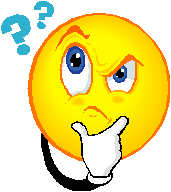 ???
THE RESEARCH QUESTION
5
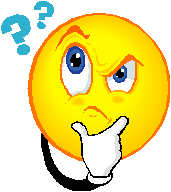 Specifying the research question: PICO
Population
Intervention
Comparison
Outcome
 
N.B.= A well formulated research question enables other clinicians to see if evidence is relevant to his/her patients
6
THE RESEARCH QUESTION
Can we reduce activation of inflammation with the use of a miniaturised cardiopulmonary bypass?
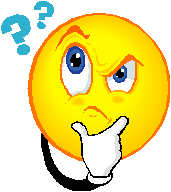 No venous reservoir
Smaller priming volumes 
Reduced interface between the blood and synthetic components
More demanding on perfusionist team

Reduction in surface area is thought to reduce inflammation
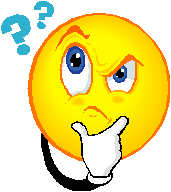 How do we answer our research question?
7
THE RESEARCH QUESTION
Can we reduce activation of inflammation with the use of a miniaturised cardiopulmonary bypass?
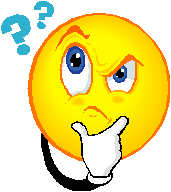 Population 		All cardiac patients undergoing surgery using CPB
Intervention 		Miniaturised CPB
Comparison 		Conventional CPB
Outcome 		???
8
THE RESEARCH QUESTION
Can we reduce activation of inflammation with the use of a miniaturised cardiopulmonary bypass?
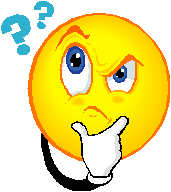 Outcome Measure (decision making):
Length of stay in hospital
Occurrence of Serious Adverse Events (renal failure, miocardial infarction, 	stroke, sepsis) 
 Number of blood transfusions
?
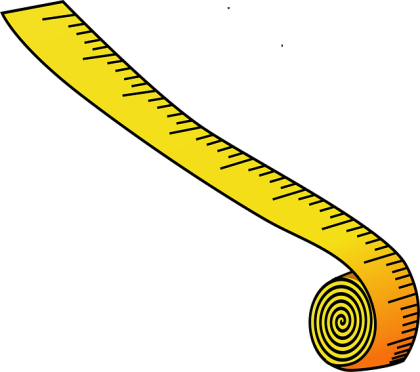 “All Evidence is Not Created Equal”
Best level of evidence: Randomised Control Trial (RCT)
9
THE RESEARCH QUESTION
Can we reduce activation of inflammation with the use of a miniaturised cardiopulmonary bypass?
Randomised Control Trial (RCT): A study in which people are allocated at random (by chance alone) to receive one of several clinical interventions. One of these interventions is the standard of comparison or control.


Bias is systematically addressed through randomization, blinding, and other methods.

We use results based on a limited sample of patients to make inferences about how treatment should be conducted in the general population of patients.

How “limited” (big) should our sample size be to get a reliable answer?
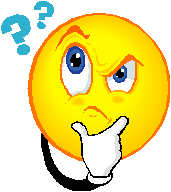 10
THE RESEARCH QUESTION
Can we reduce activation of inflammation with the use of a miniaturised cardiopulmonary bypass?
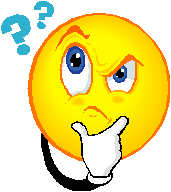 Sample size:
it has to be big enough “to allow a high chance of detecting, as statistically significant, a worthwhile effect if it exists, and  thus  to be reasonably sure that no such benefit exists if it is not found in the trial”.
Difference in outcome measure between the intervention groups
11
THE RESEARCH QUESTION
Can we reduce activation of inflammation with the use of a miniaturised cardiopulmonary bypass?
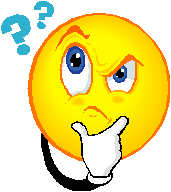 Before we embark on such a large study, is there any other investigation we can do to get an idea if miniCPB is beneficial when compared to conCPB?
“Research into the underlying disease mechanisms of the systemic inflammatory response caused by CPB should lead to a better understanding of this process and hopefully the development of better treatments at attenuating this response and improving patient outcomes following cardiac surgery.”
12
The miniCPB Trial: inflammatory markers
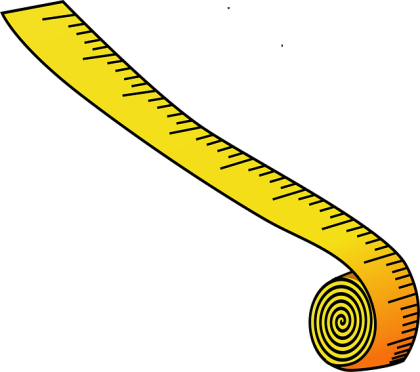 Outcome Measure (disease mechanism): 
Inflammatory cytokines IL−6, IL−8, TNF, Neutrophil Elastase
Troponin I / CK−MB (myocardial injury)
Urinary N−acetyl−glucosaminidase (renal injury)
 C-Reactive Protein
White Blood Cells count
13
The miniCPB Trial: inflammatory markers
Hypothesis 
compared to conventional CPB (conCPB), miniCPB will reduce activation of inflammation.
Design	RCT (2 group)

	Intervention	 miniCPB vs conCPB

	Primary Outcome Measure	Activation of Inflammatory cytokines 

	 Population	40 patients

	Setting	Hammersmith Hospital
14
The miniCPB Trial: inflammatory markers
Why only 40 patients are needed to detect a “worthwhile effect” in an inflammatory marker?
The continuously scaled outcomes and repeated measure advantage
15
The miniCPB Trial
Hypothesis 
compared to conventional CPB (conCPB), miniCPB will reduce the need of a blood transfusion.
Design	RCT (2 group)

	Intervention	miniCPB vs conCPB

	Primary Outcome Measure	Blood transfusion

	 Population	630 patients

	Setting	 Multi centre study (5 hospitals)
16
The miniCPB Trial: inflammatory markers
Conclusions
The importance of the research question: 
	mechanism or decision making?
Deciding what outcome will answer the question
Stepwise process in assessing a new intervention
17